CIL-NET Presents…
Outcome Measures for CILs
A National Onsite Training

Choosing Outcomes to Measure

September 13-15, 2011
Portland, OR


Presenters:
Mike Hendricks, Ph.D.
Bob Michaels
1
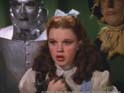 The Yellow Brick Road – Step 3
Sources and Methods
Gathering Outcome Information
Measurable Indicators
Choosing Outcomes
 to Measure
Using Outcome Information
Storing Outcome Information
Analyzing Outcome Information
Logic 
Models
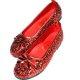 Outcomes 
&  
Outcomes Mgmt.
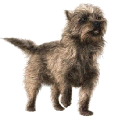 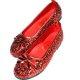 Why it’s necessary to choose
Not enough time or money to measure all outcomes
Important to focus attention on what matters the most
Identify where your CIL wants to be most effective
Make sure you don’t over-reach
How to Choose Which Outcomes To Measure?
Juggle three questions at once.  Which outcomes:

Capture the most meaningful 
     benefits of your program?

Would be most helpful to improve 
     the effectiveness of your program?

Can best communicate the value 
     of your program?
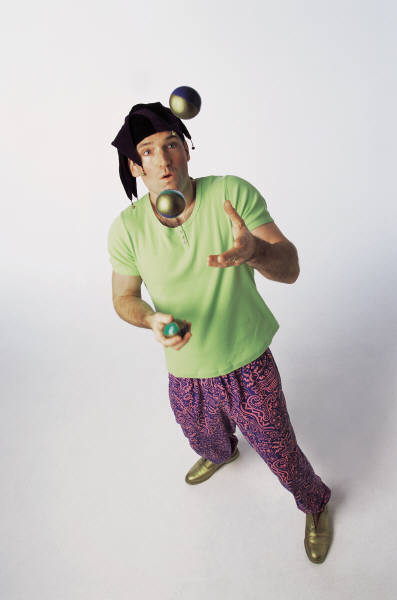 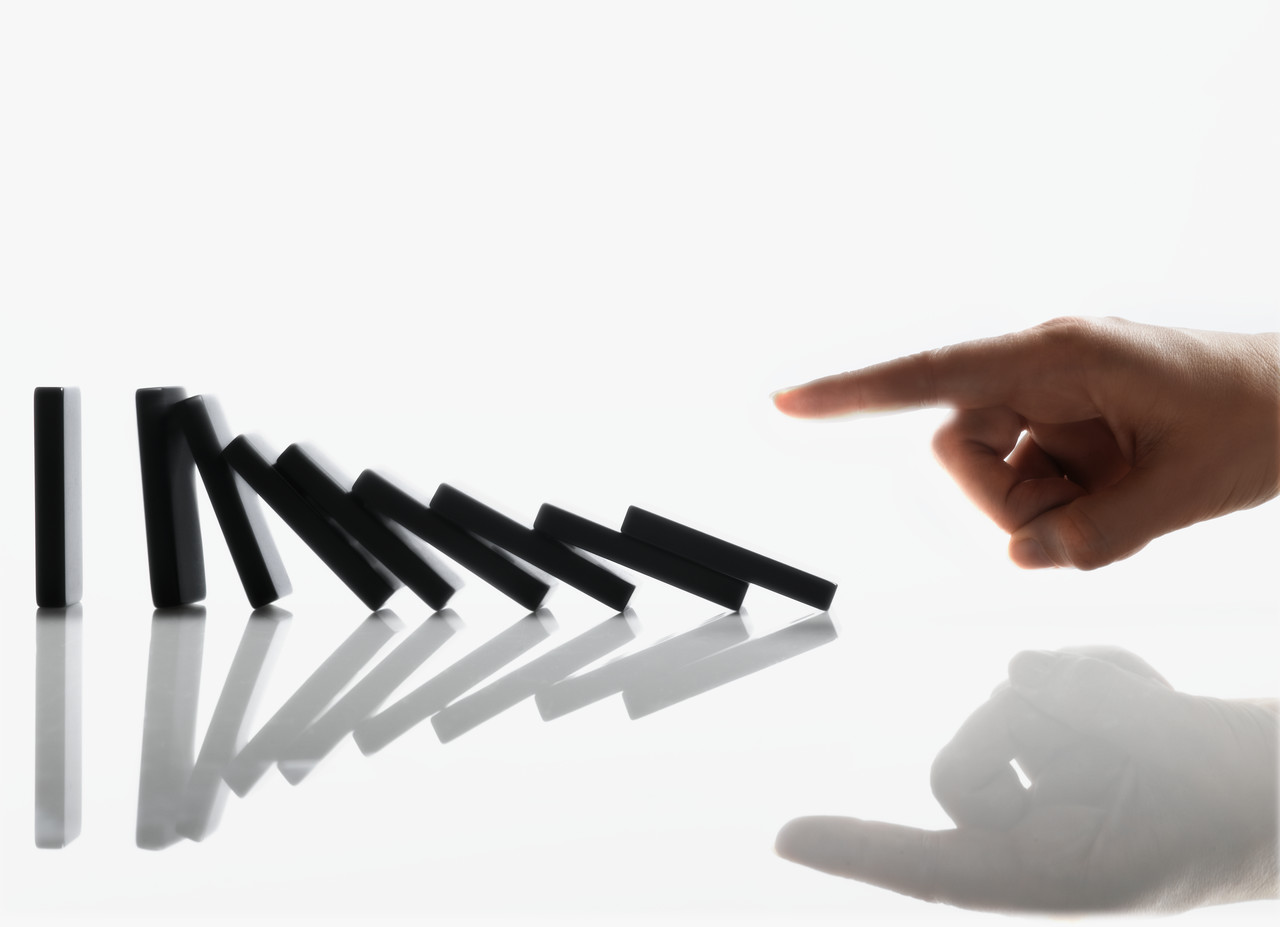 NCIL Outcome Measures Project
Choosing Outcomes to Measure
5
How we chose which outcomes to measure
Wanted to make the process as inclusive as possible
Asked them to choose 6 of the 16 desired outcomes
Linked to: “Last Chance! Please give us feedback on the desired outcomes.”
Task Force approved the top 8 outcomes
8 Chosen CIL Program Outcomes
IL Services

Persons with disabilities (PWD) have
     skills/knowledge/resources to support their
     choices
2.  PWD make their own choices
3.  PWD regard themselves as more independent
4.  PWD are more independent
8 Chosen CIL Program Outcomes cont’d.
Information and Referral

5.  PWD get the information they need 
6.  PWD see different possibilities
7.  PWD advocate for increased community supports
8 Chosen CIL Program Outcomes cont’d. 2
Systems Advocacy

8.   Barriers, problems identified
9.   A consumer agenda for change exists
10.  Active coalitions exist around our issues
11.  Decision-makers act on our agenda
12.  Methods and practices promote independence
13.  Communities have more resources that support
       independence
8 Chosen CIL Program Outcomes cont’d. 3
All Three Service Streams

  PWD participate in communities to the extent
       they wish
  Communities are more accessible
  PWD are integrated into American society
8 Chosen CIL Program Outcomes, cont’d. 4
PWD are integrated into American Society
Communities are more accessible – Housing, Transportation, Information, Employment, Education, AT, Health Care, etc.
PWD participate in communities to the extent they wish
Ultimate Outcomes
PWD regard themselves as more independent
Communities have more resources that support independence
Methods & practices promote independence
PWD are more independent
Intermediate Outcomes
v
Decision- makers act on our agenda
PWD make their own choices
PWD advocate for increased community supports
PWD have skills/ knowledge/resources to support their choices
Active coalitions exist around our issues
PWD see different possibilities
A consumer agenda for change exists
PWD get the information they need
Initial Outcomes
Barriers, problems identified
v
Information and Referral
Activities
IL Services
Systems Advocacy
Your Turn
Choose which 2 of the 4 outcomes on your Outcomes Management Worksheet you’ll invest resources to measure. Draw a line through the 2 outcomes you haven’t chosen.
For more information
Contact:
Mike Hendricks – MikeHendri@aol.com

Bob Michaels – bobmichaels@cox.net
CIL-NET Attribution
Support for development of this training was provided by the U.S. Department of Education, Rehabilitation Services Administration under grant number H132B070002-10. No official endorsement of the Department of Education should be inferred. Permission is granted for duplication of any portion of this PowerPoint presentation, providing that the following credit is given to the project: Developed as part of the CIL-NET, a project of the IL NET, an ILRU/NCIL/APRIL National Training and Technical Assistance Program.